Your App Name
Team Member Name 1, Team Member Name 2, Team Member Name 3…etc.
Please upload a high-quality, well-lit headshot against a plain background for each of your team members.
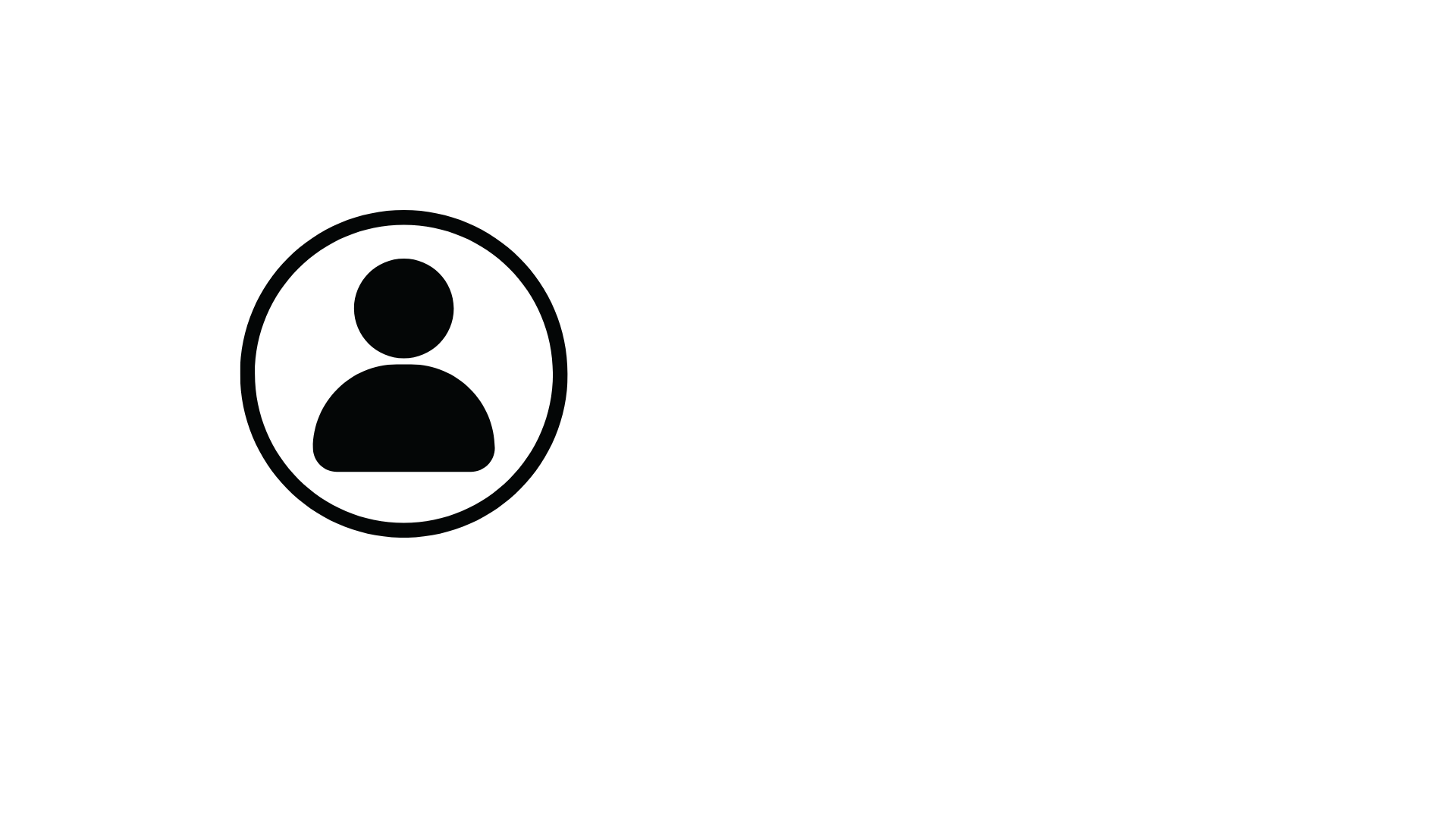 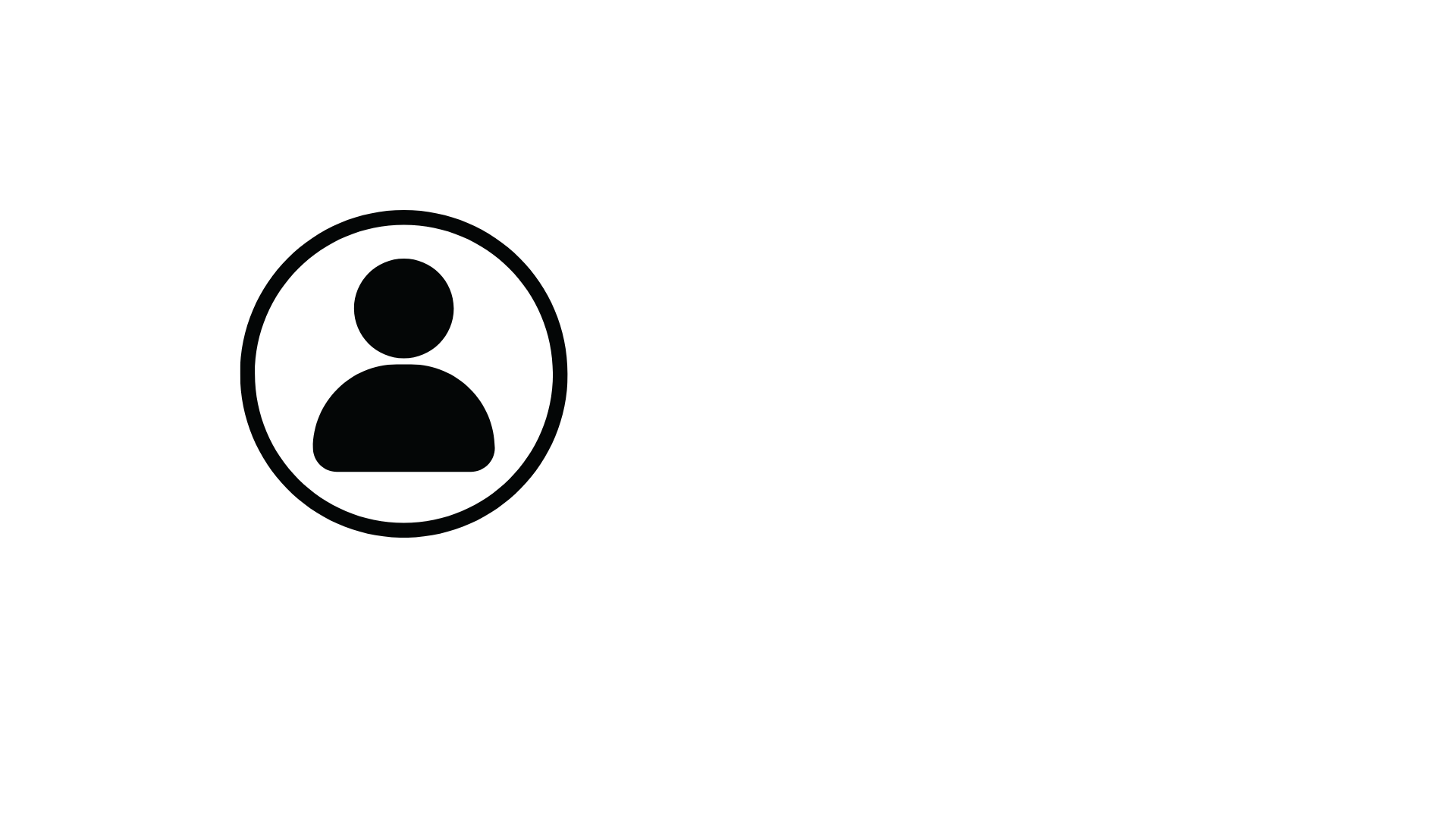 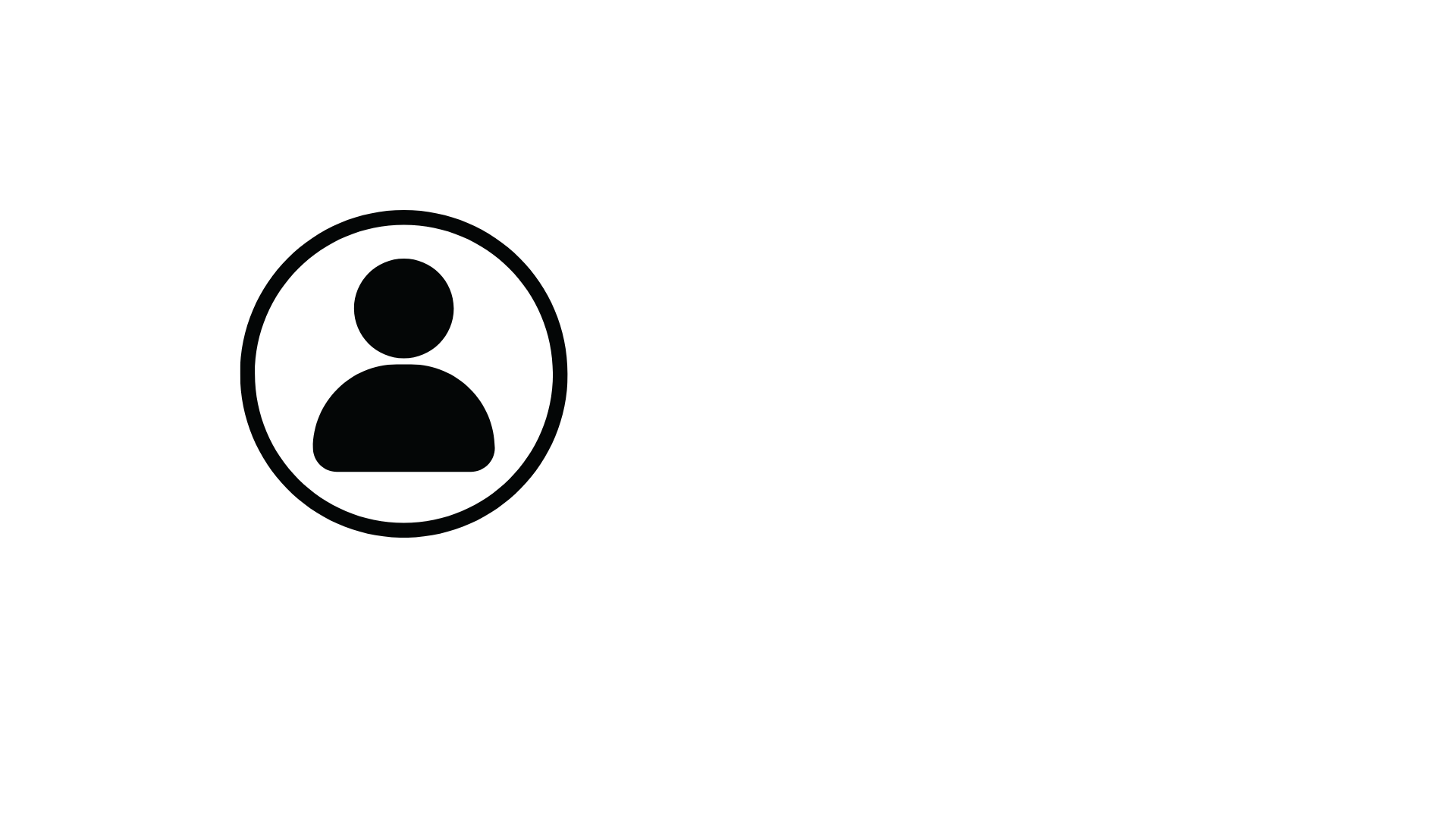 overview
App Name: (fill in here)
App Description: (briefly describe your app in 1-2 sentences)
Track: (Youth Individual, Youth Team)
Category: (fill in which theme(s) you chose to address)
theme
In 100 words or less, describe the problem that you chose to address, and why you were interested in solving it. Please note that this portion of your submission will be published if you are selected as a finalist or winner.
(Fill in your answer here)
instructions
Please provide step-by-step instructions for using your app, along with high-quality screenshots of the app. Feel free to add as many slides as needed.
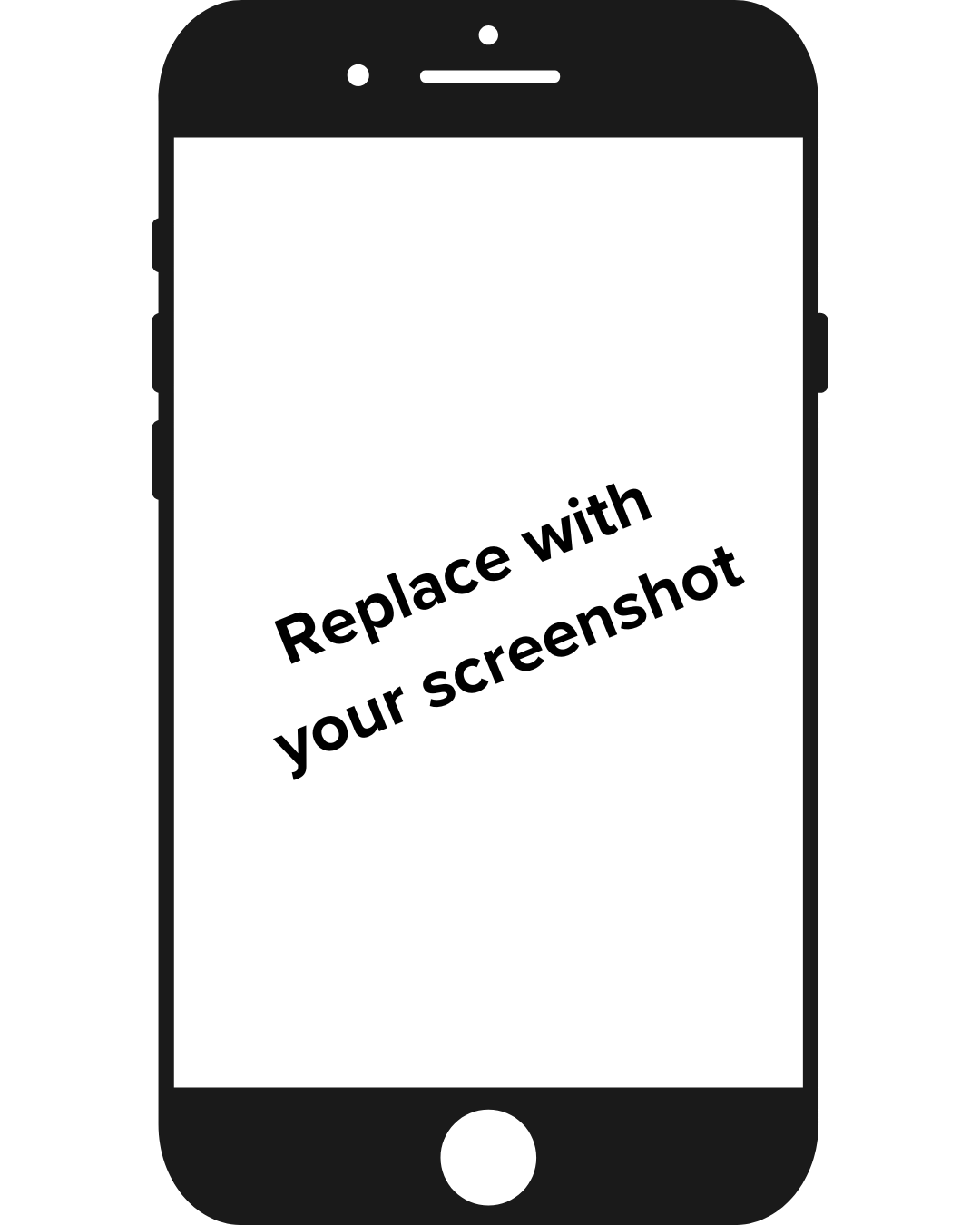 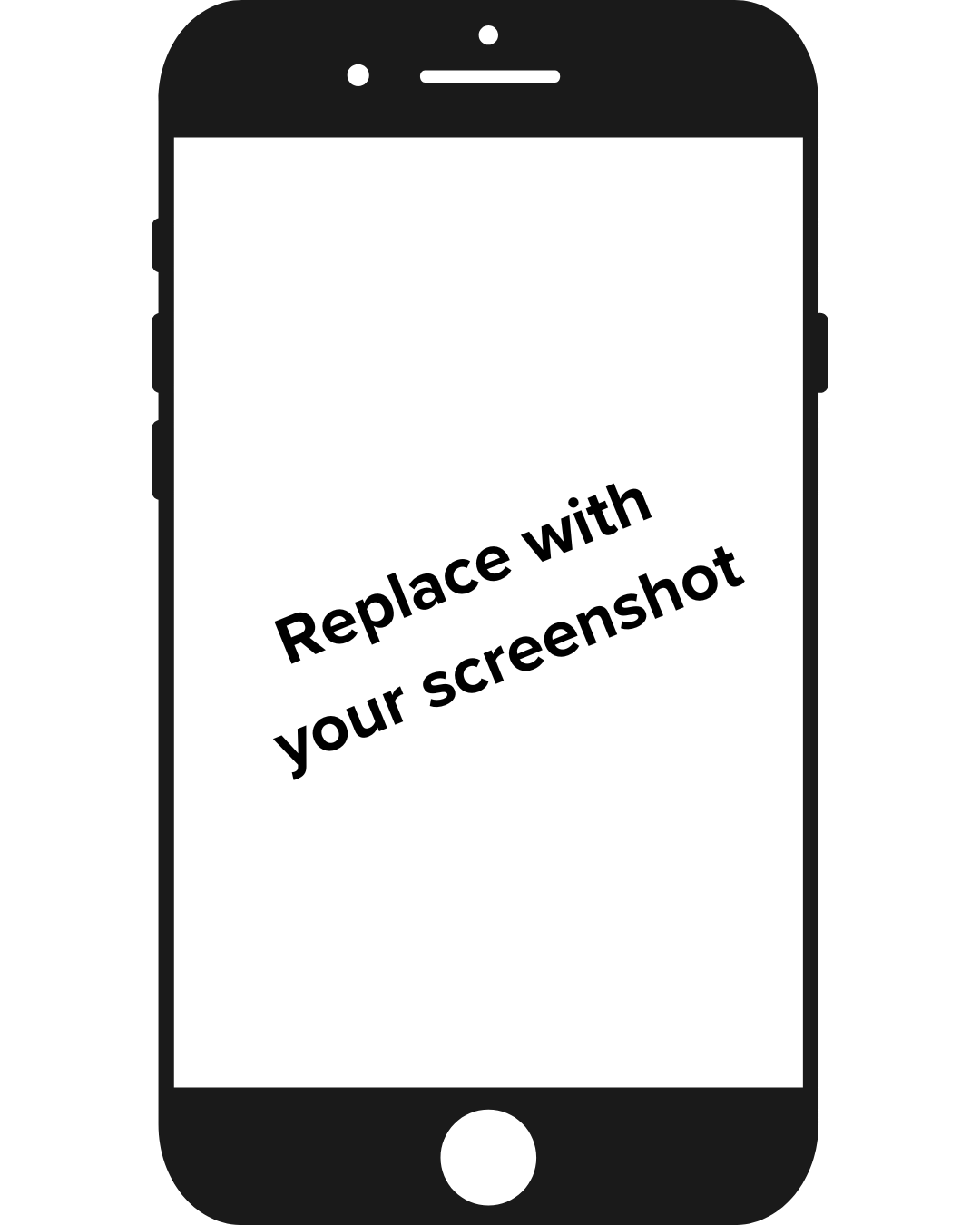 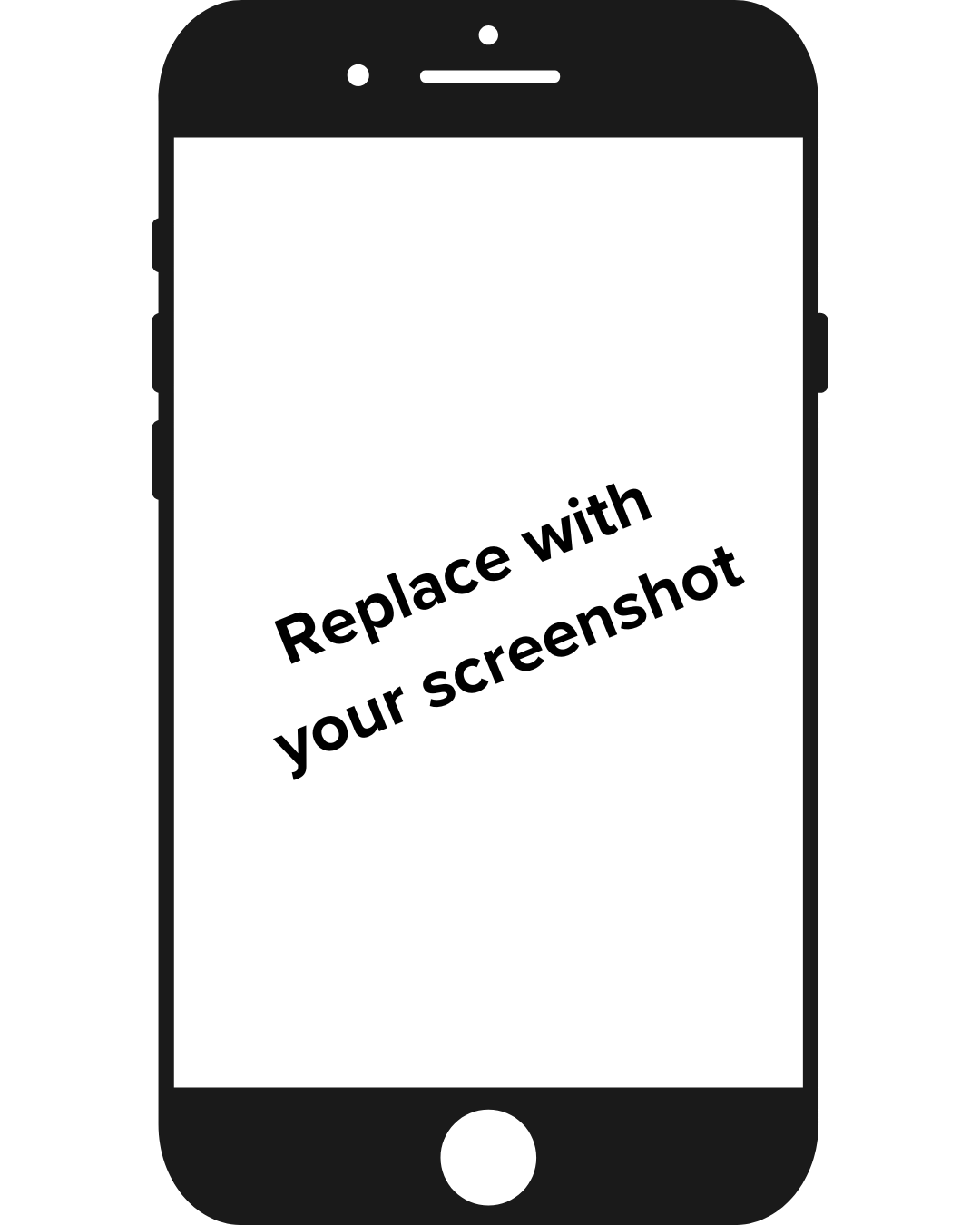 Step 1: (fill in description)
Step 2: (fill in description)
Step 3: (fill in description)
instructions
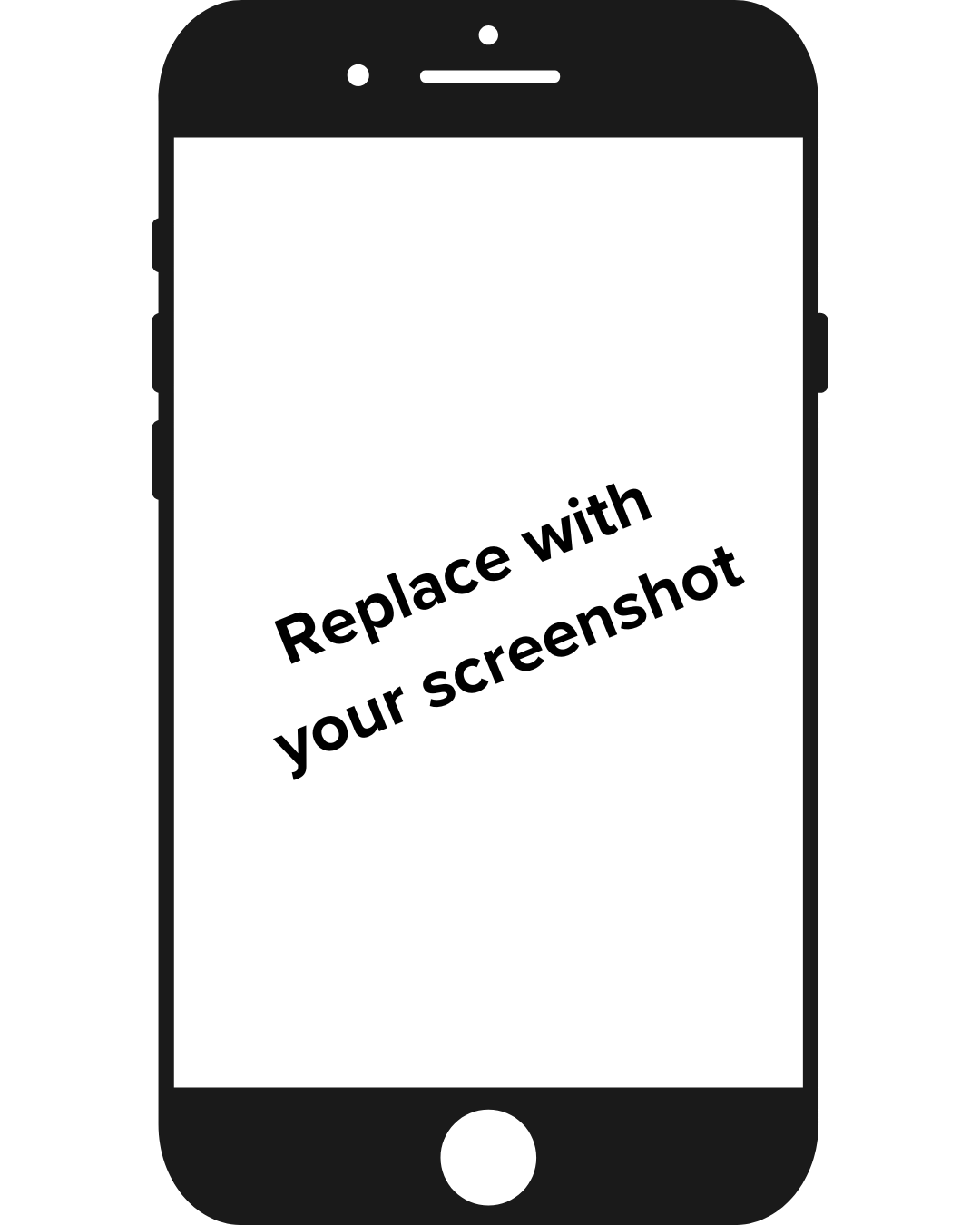 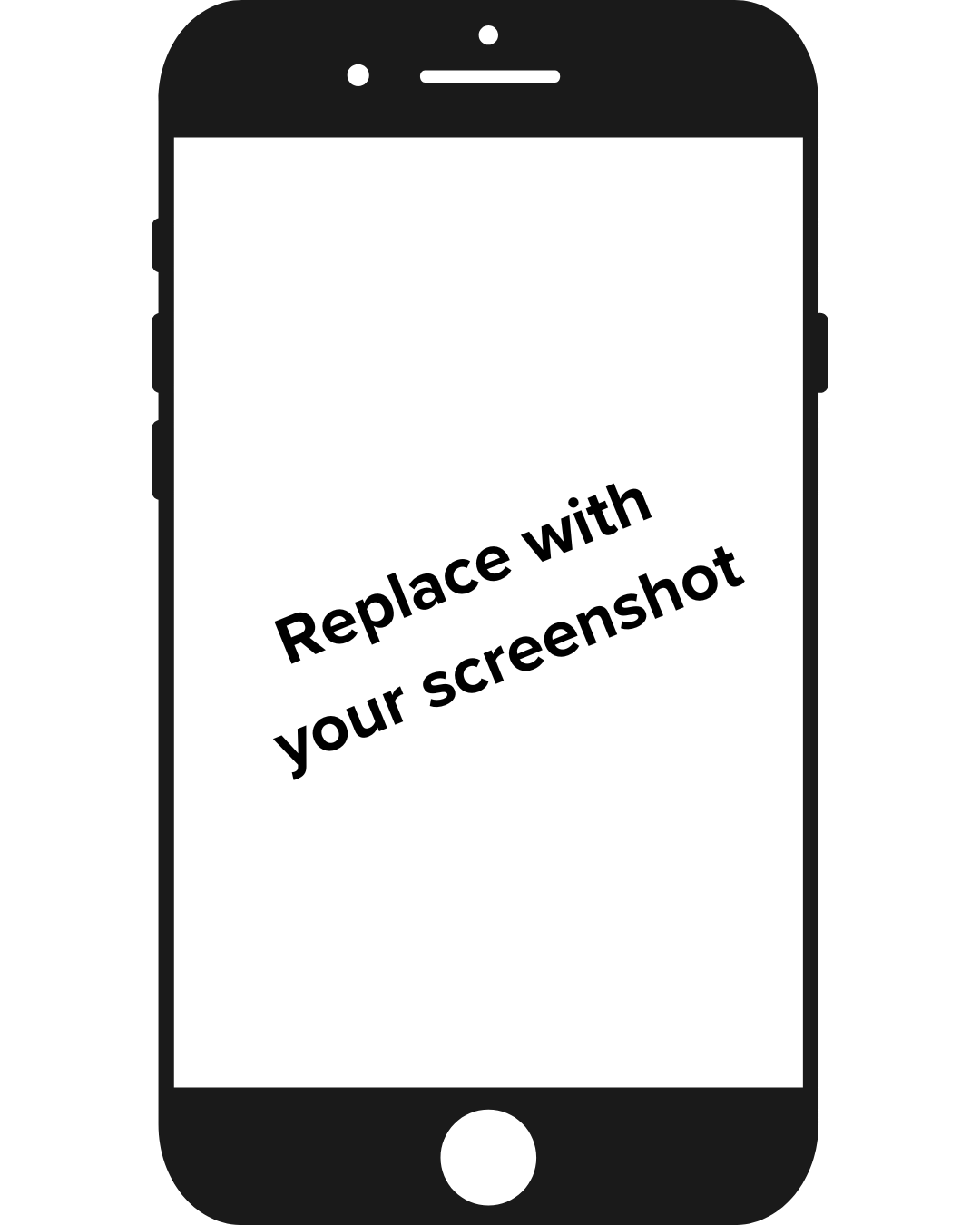 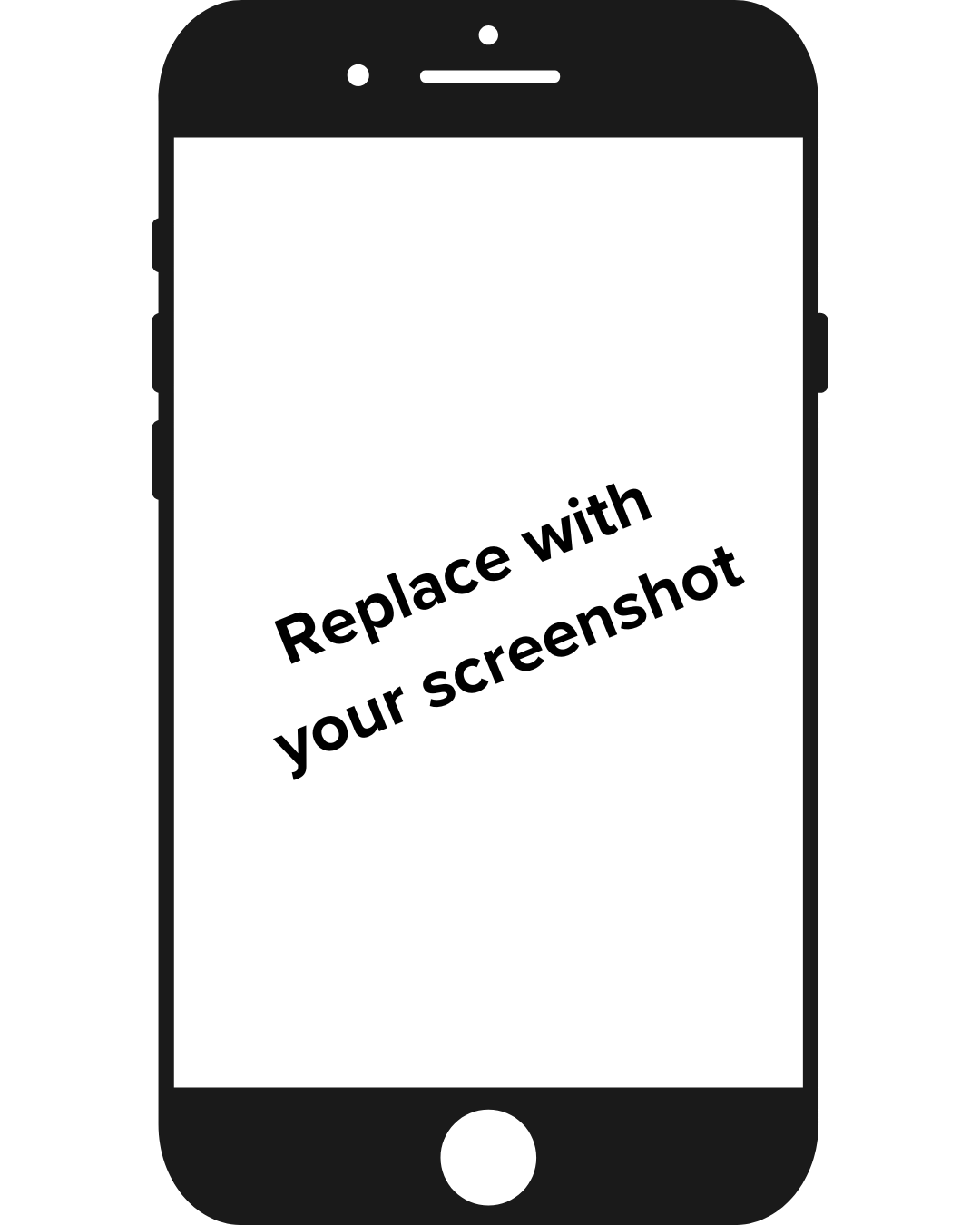 Step 4: (fill in description)
Step 5: (fill in description)
Step 6: (fill in description)
LimitATIONS
In 100 words or less, describe the limitations of your app and what people should carefully consider when using it.
(Fill in your answer here)
acknowledgements
Please list the names of anyone who helped you with developing your app, and describe what type of help they provided.
Person #1: (fill in how they helped you)
Person #2: (fill in how they helped you)
…
Appendix
If you have any supplementary information you wish to include, feel free to add it to the Appendix. This section is entirely optional. 

It is recommended to add materials to the Appendix if you submitted a hardware project (e.g. with schematics, flow diagrams) or if your project included significant programming components outside of the MIT App Inventor platform.

Please be aware that judges reserve the right to exercise their discretion in reviewing materials within the Appendix, and they may not review its entirety if they consider it excessively lengthy.
Title
Content…